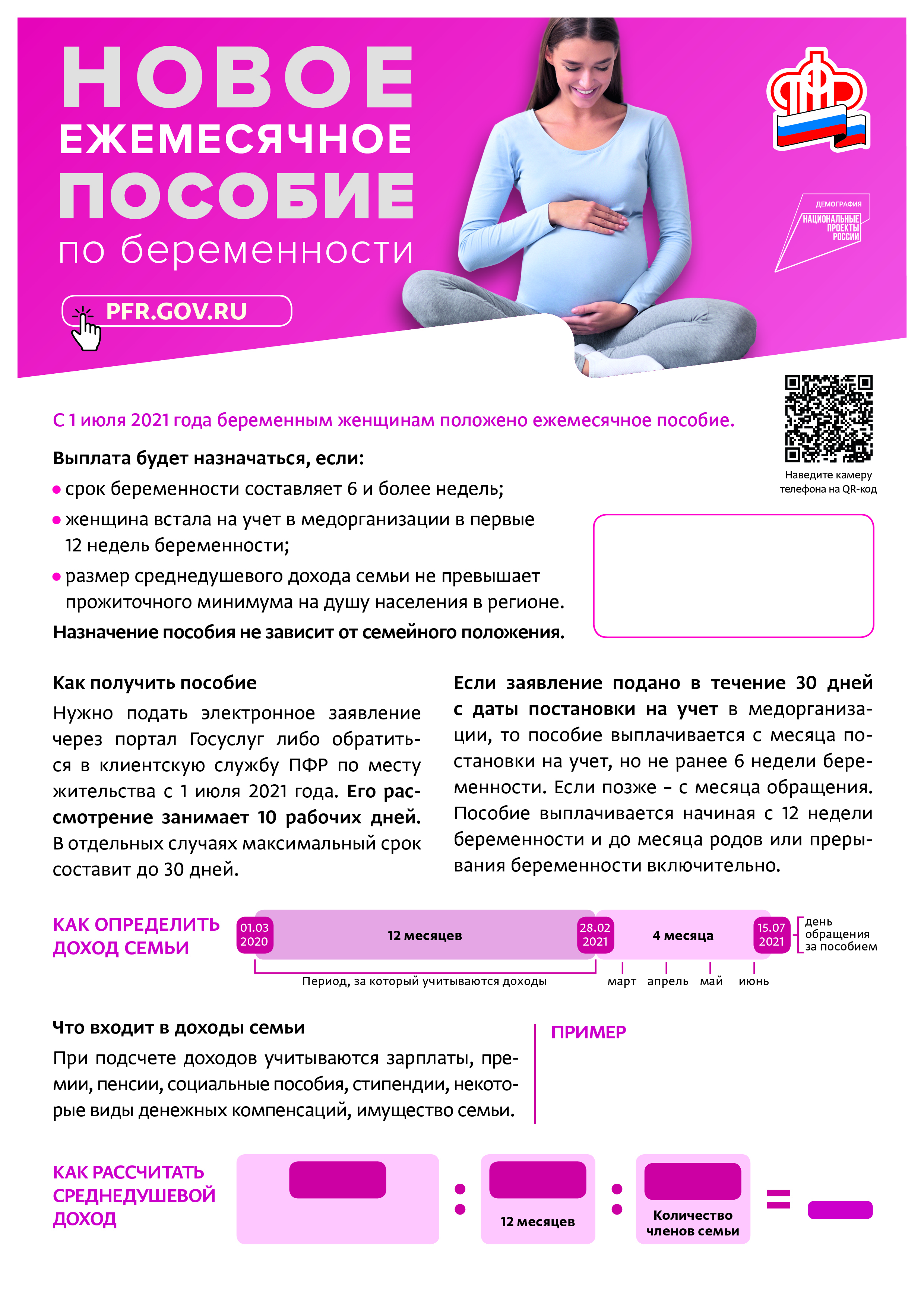 Размер пособия
в Воронежской области составит
5 278 руб. 50 коп.
Семья в городе состоит из 4 человек: мамы и детей. Мама зарабатывает 20 тысяч и по- лучает алименты на детей – 5 000 руб. и один из детей получает стипендию – 1 000 руб.
312 000
(20 000 + 5 000 + 1 000) х 12
Доходы семьи за год
12
4
6 500
рублей
Этот показатель ниже, чем текущий прожиточный минимум на душу населения в городе, 
который равен 9 747 рублей. Значит семья имеет право на пособие.